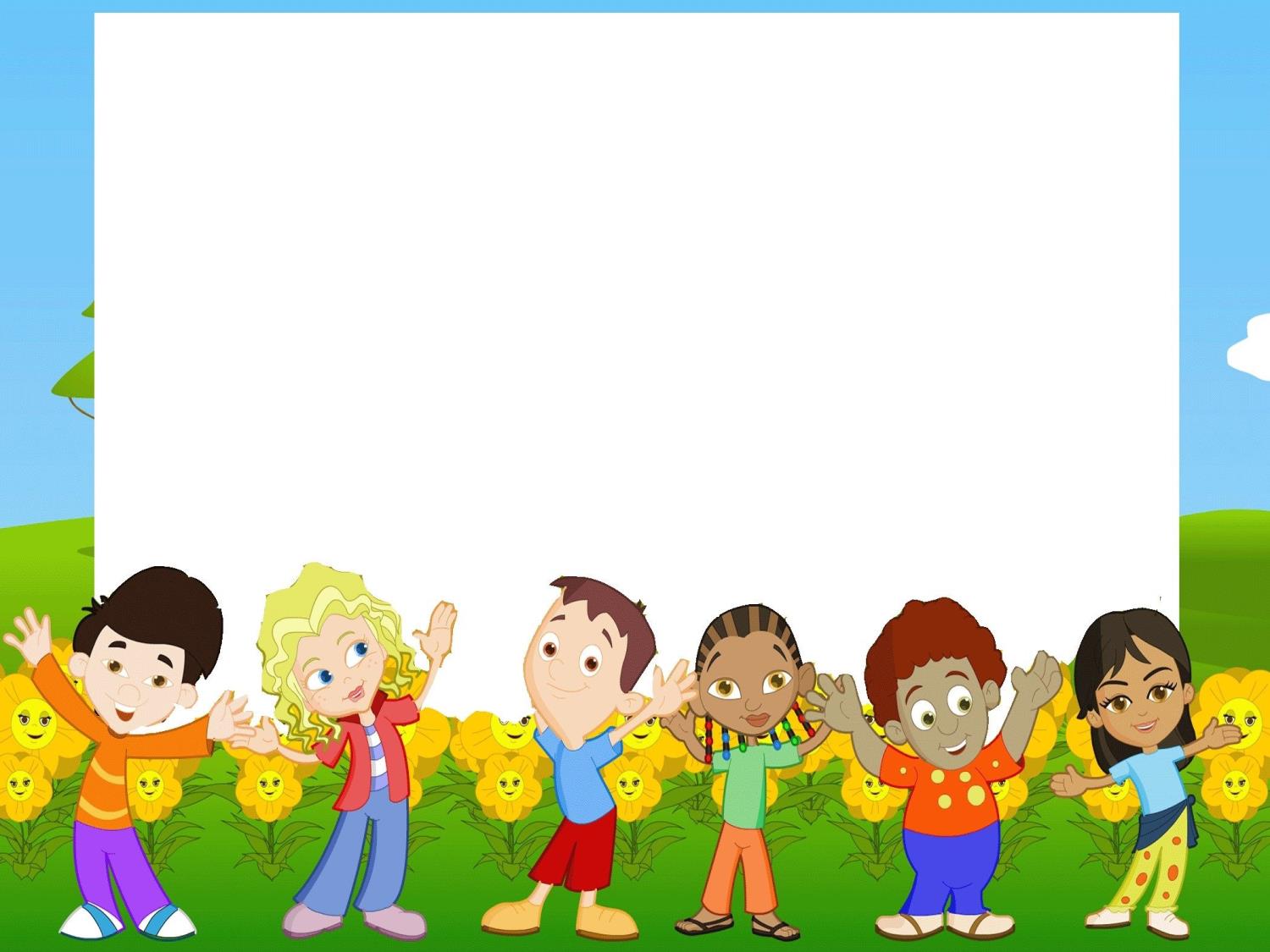 Занятие по физкультуре
«Неизведанные космические дали»
Апрель 2019
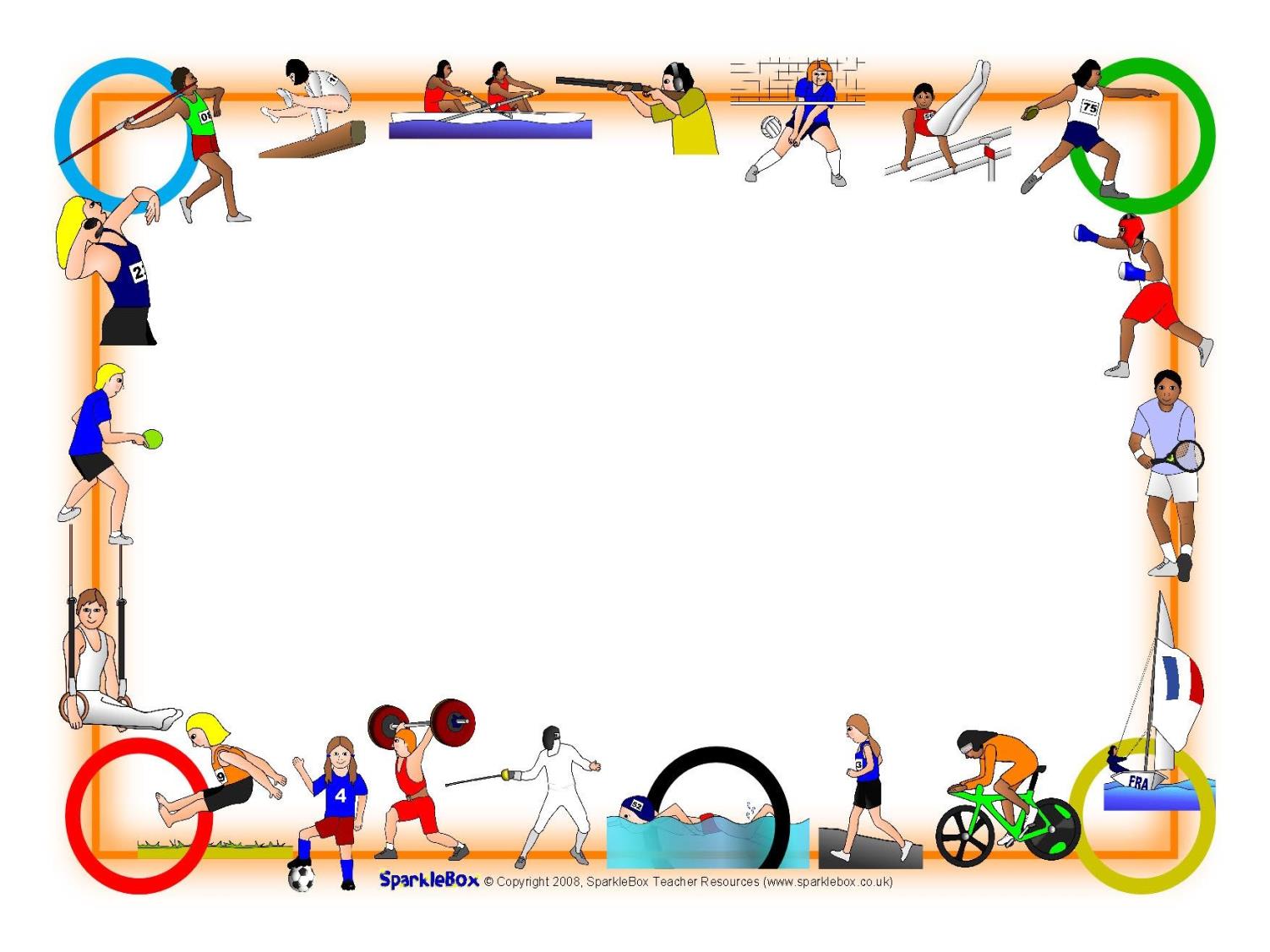 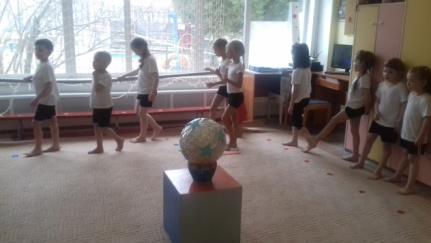 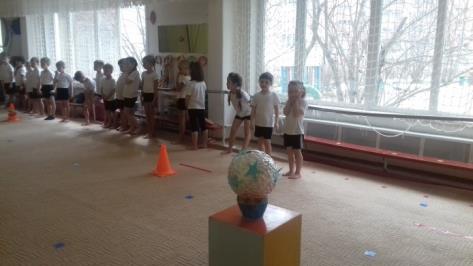 В космос нам лететь пора,
Будь здорова, детвора!
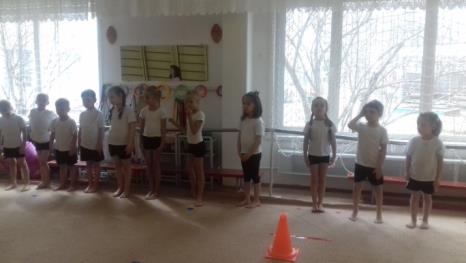 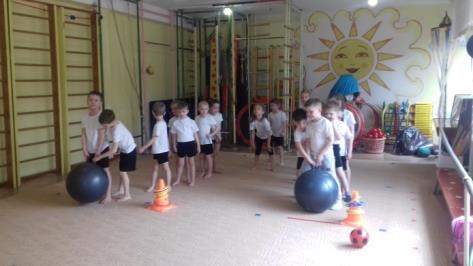 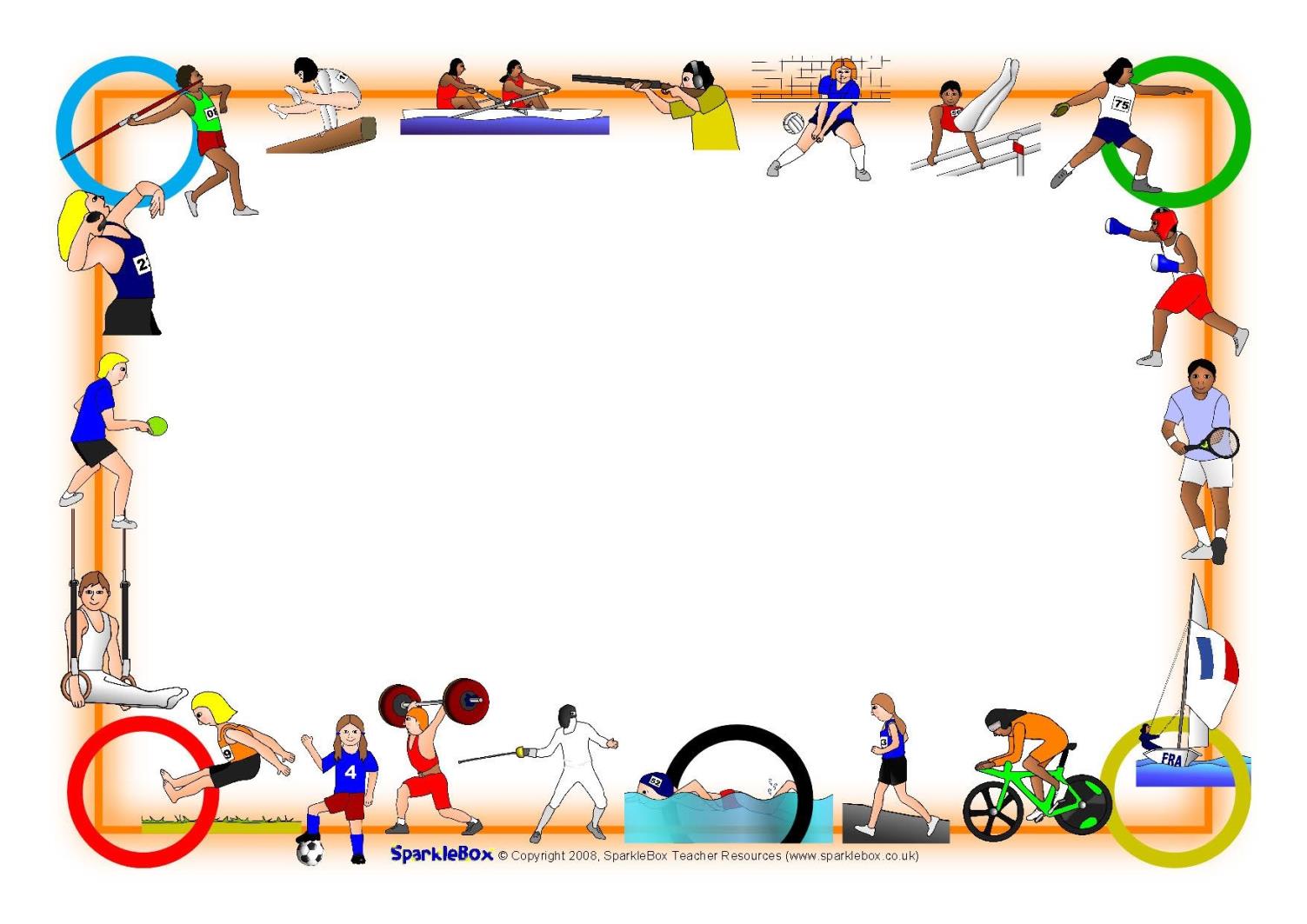 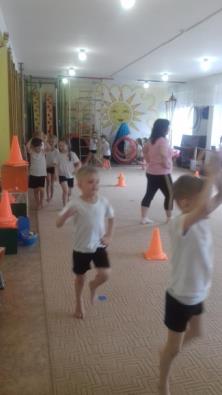 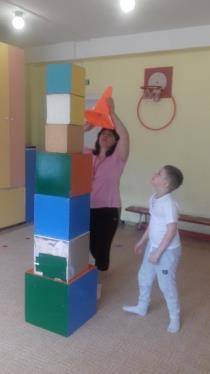 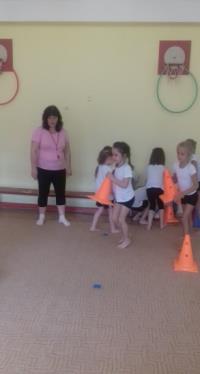 Ключ на старт и 
Не зевать –
Место в ракете 
Быстро занять!
Ждут вас 
Быстрые ракеты
Для полета 
По планетам!
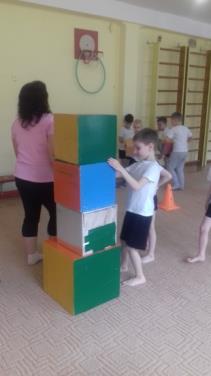 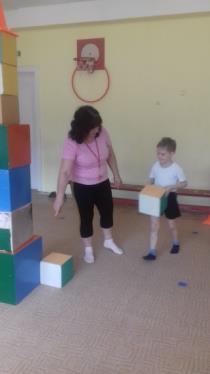 Все  готовятся к посадке.
Я надеюсь, все в порядке?
Кто опоздает,
На Земле 
Отдыхает!
Отправляемся 
На Марс.
Звезды, ждите
В гости нас!
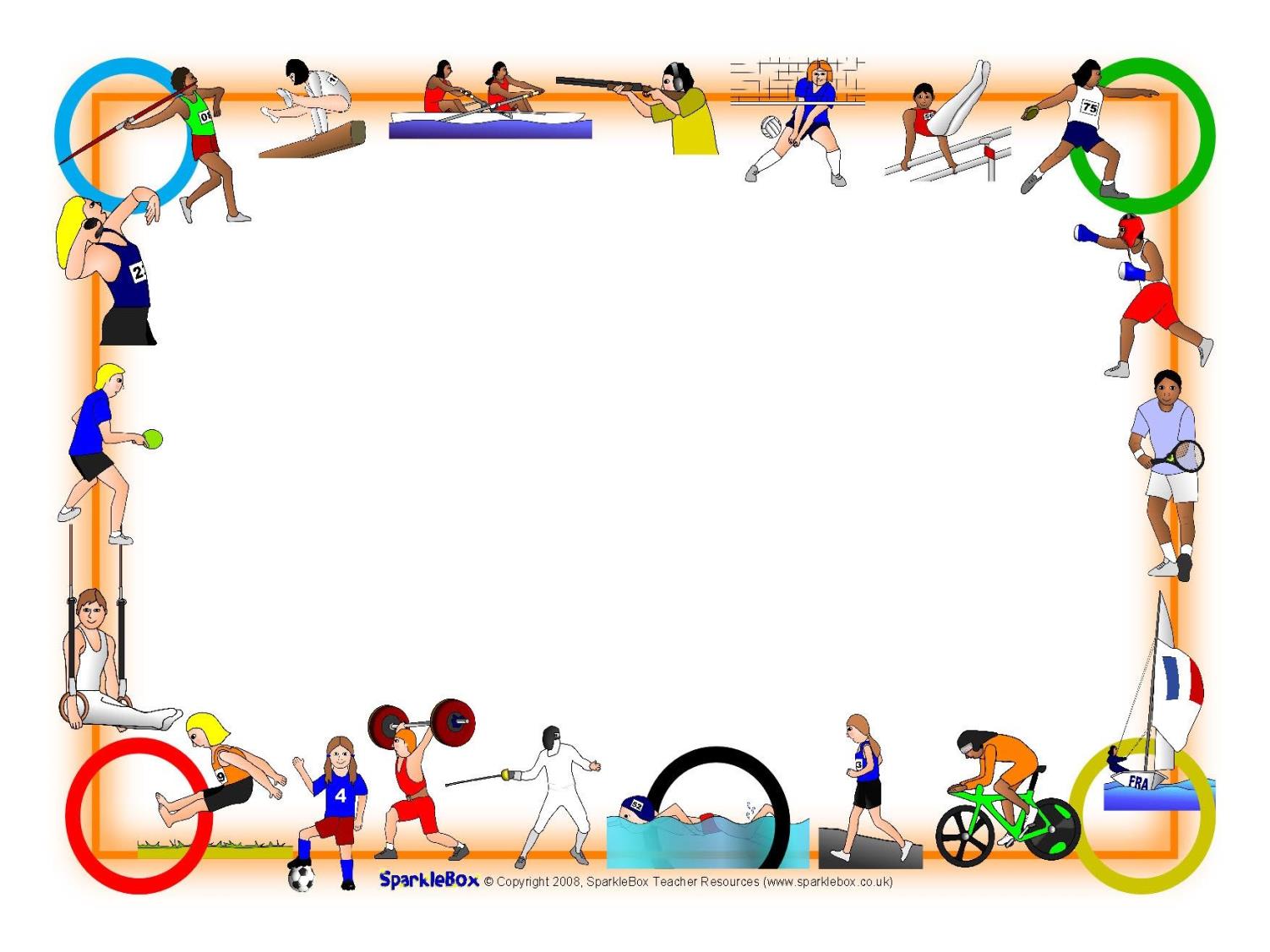 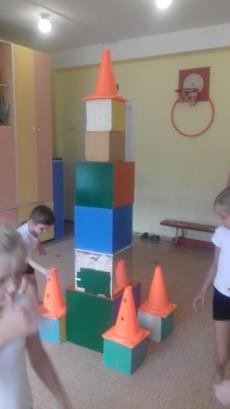 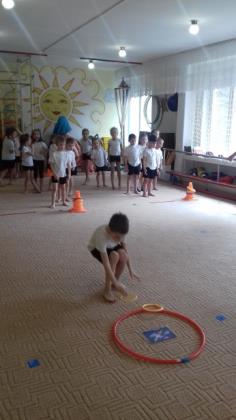 Мы готовы 
Прямо завтра
Записаться 
В космонавты!
Сядем смело мы в ракету, облетим мы всю планету.
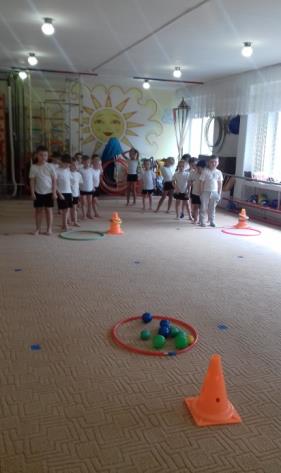 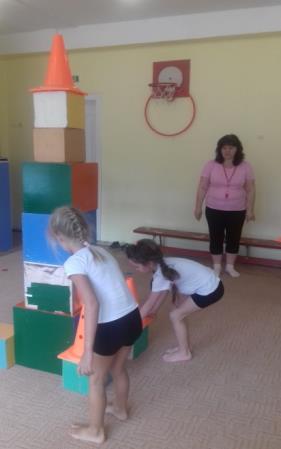 Но прежде чем
Полететь, мы 
Должны пройти
Подготовку – 
Космическую тренировку!
Космонавтом 
Можешь стать,
Если будешь 
Много знать!
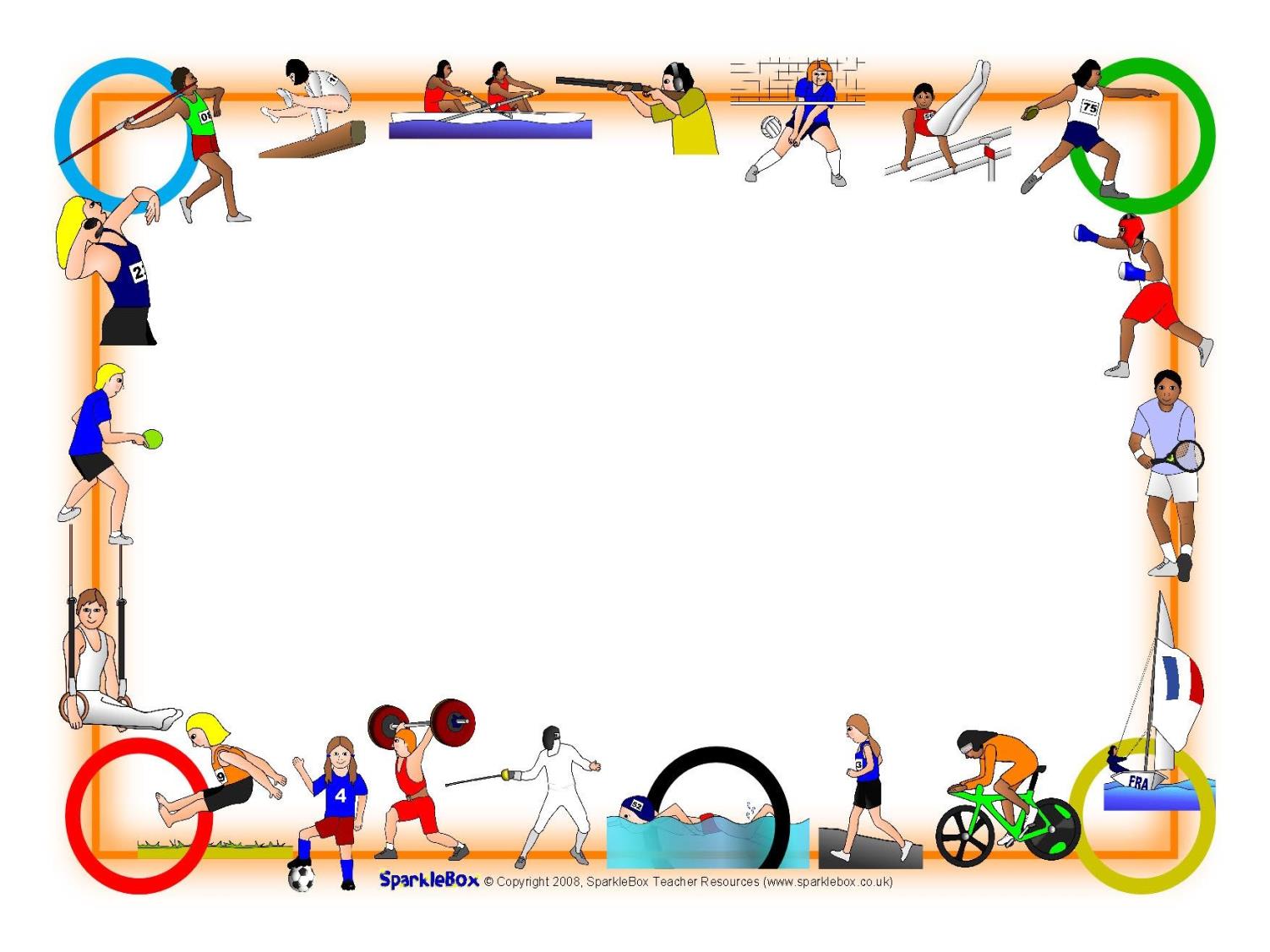 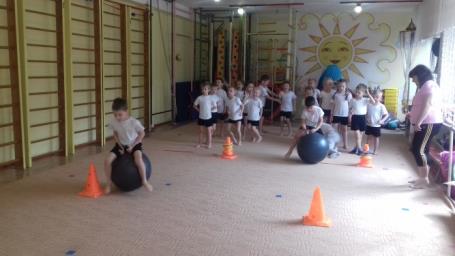 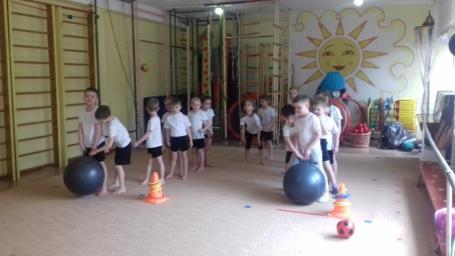 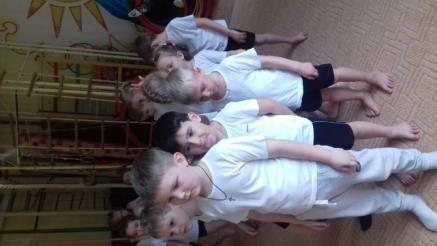 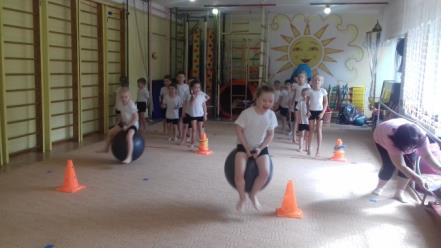 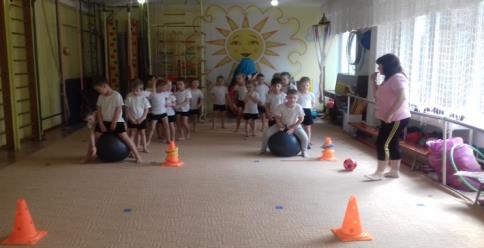 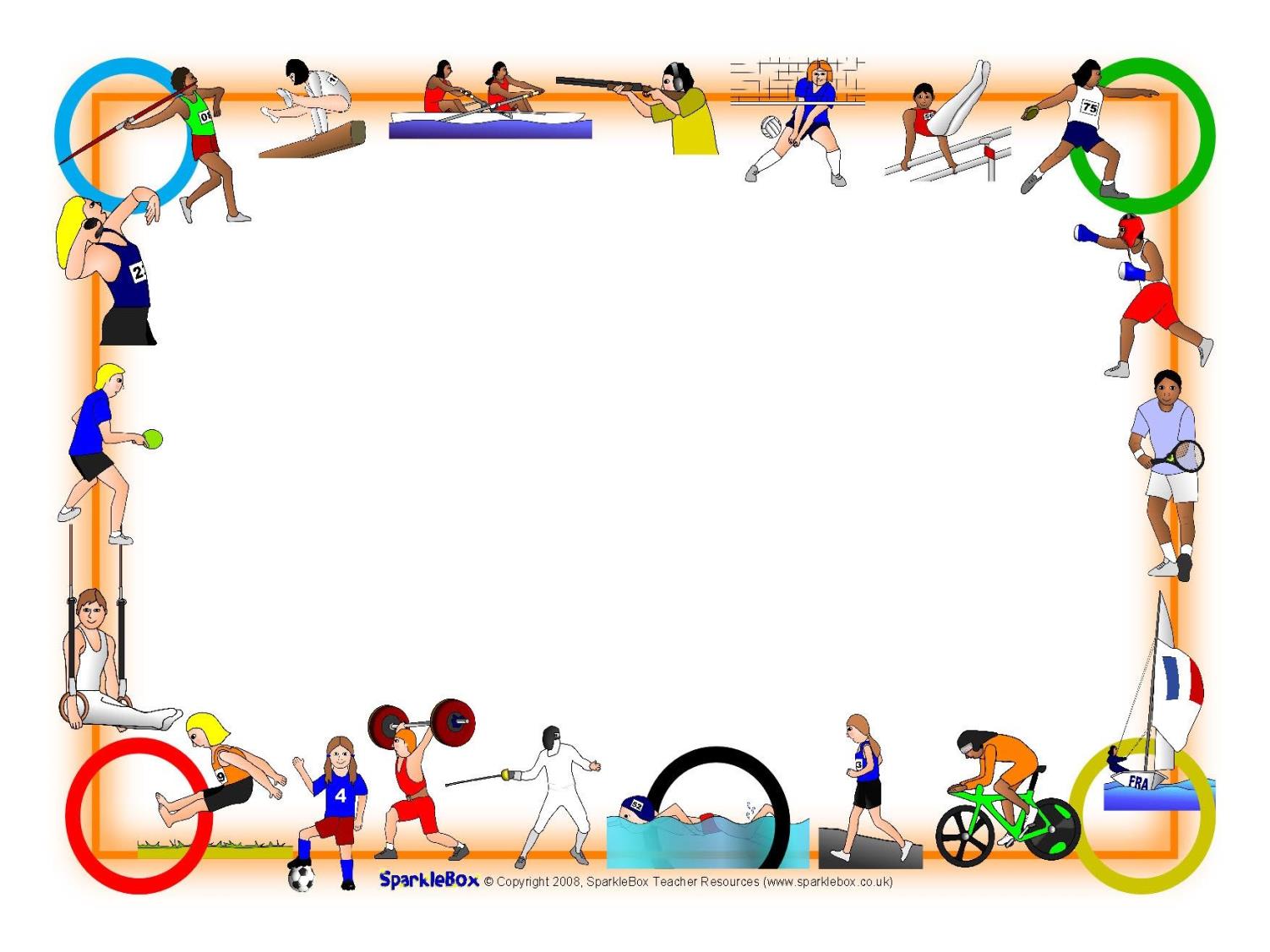 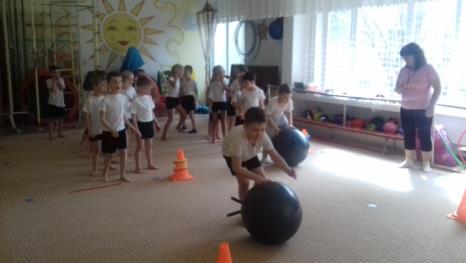 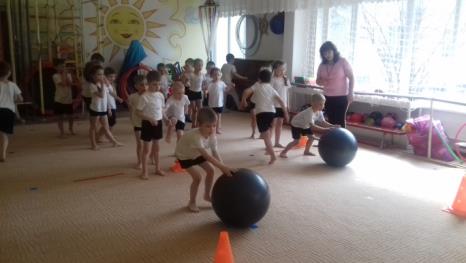 Чтобы в космос полететь,
Надо силу поиметь.
Будем мы тренироваться,
Будем силы набираться!
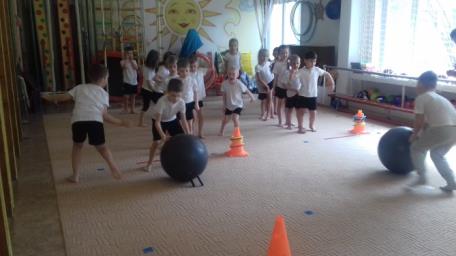 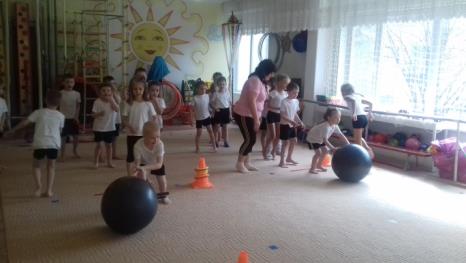 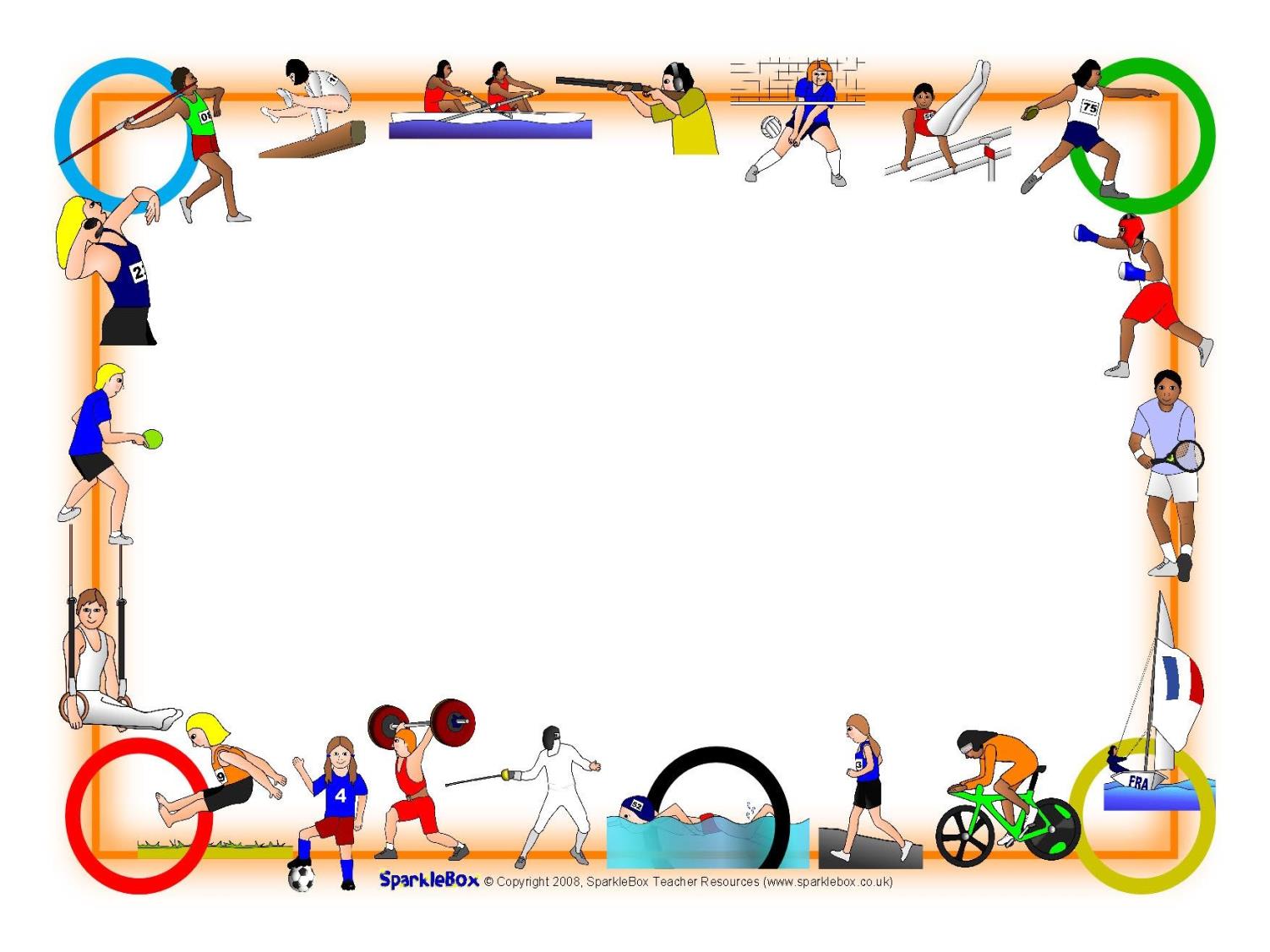 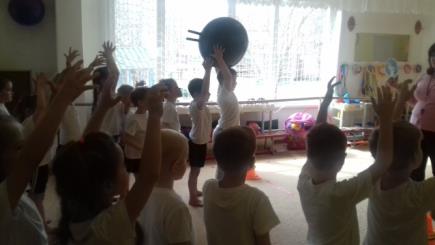 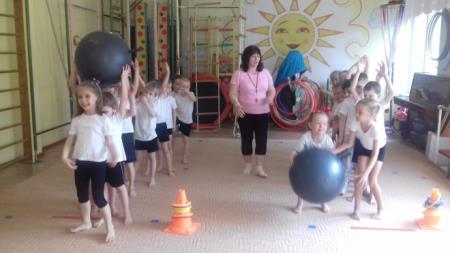 В звездном небе не мячи.
В планеты мы играем,
Мячи в планеты превращаем!
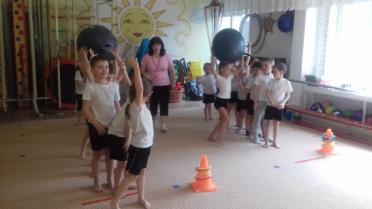 Разноцветные планеты
Звезд на небе не ищи.
Мы вам скажем по секрету
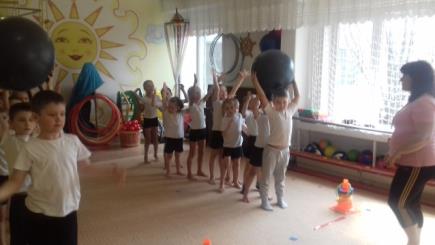 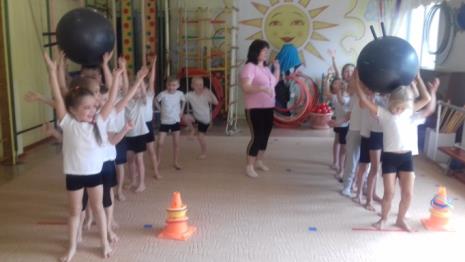 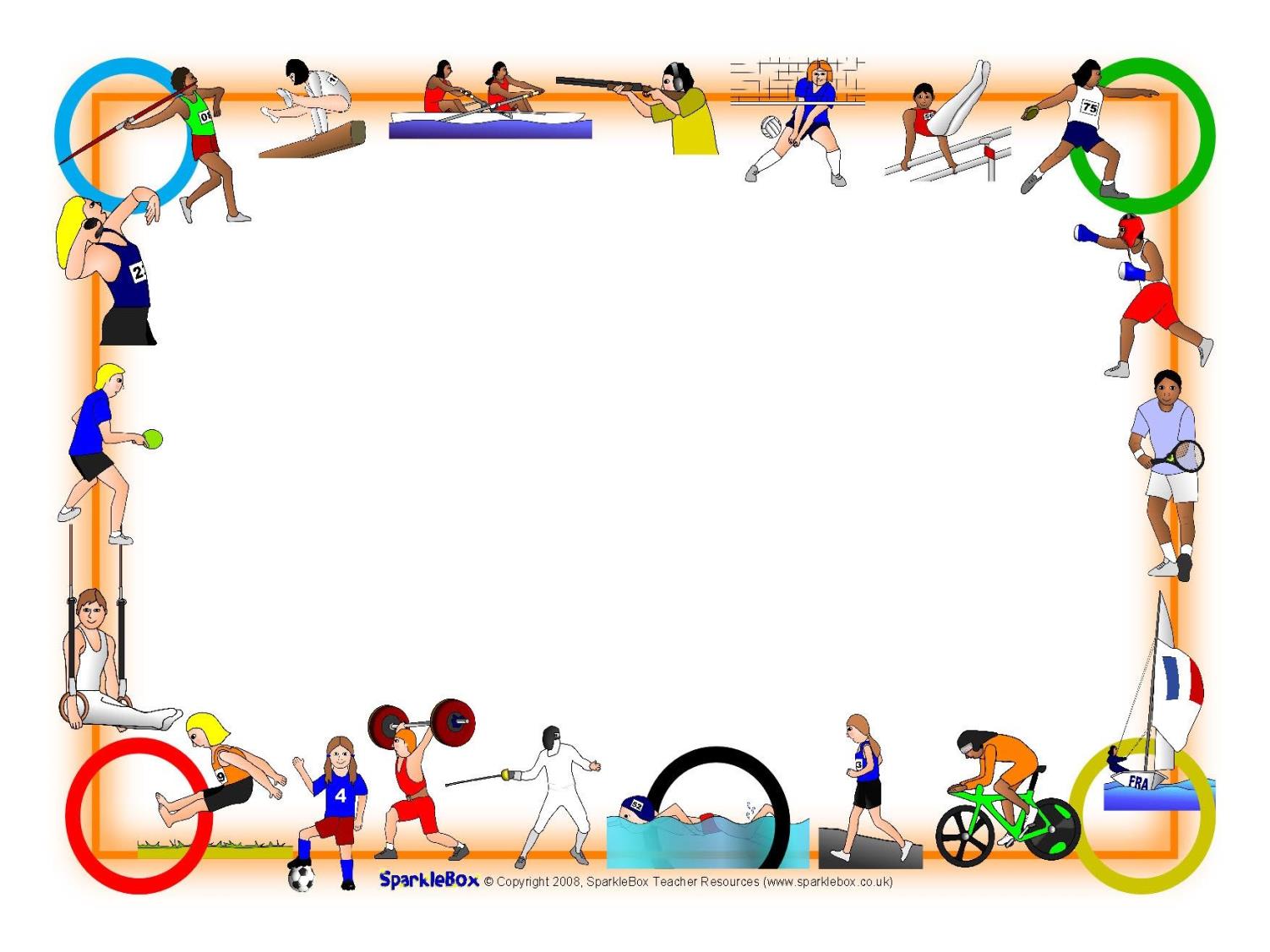 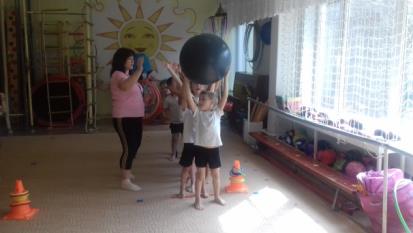 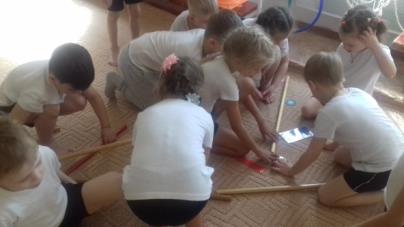 Как и месяцев-братцев,
Созвездий двенадцать!
А зовут их :Рак, Телец, Дева,
Овен и Стрелец, Скорпион и Близнецы,
Рыбы, Козерог, Весы, Лев, а рядом Водолей.
Их запомни поскорей!
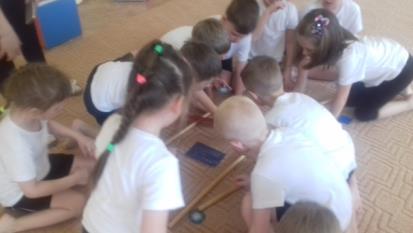 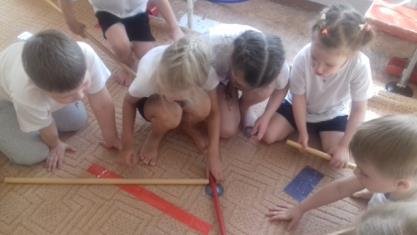 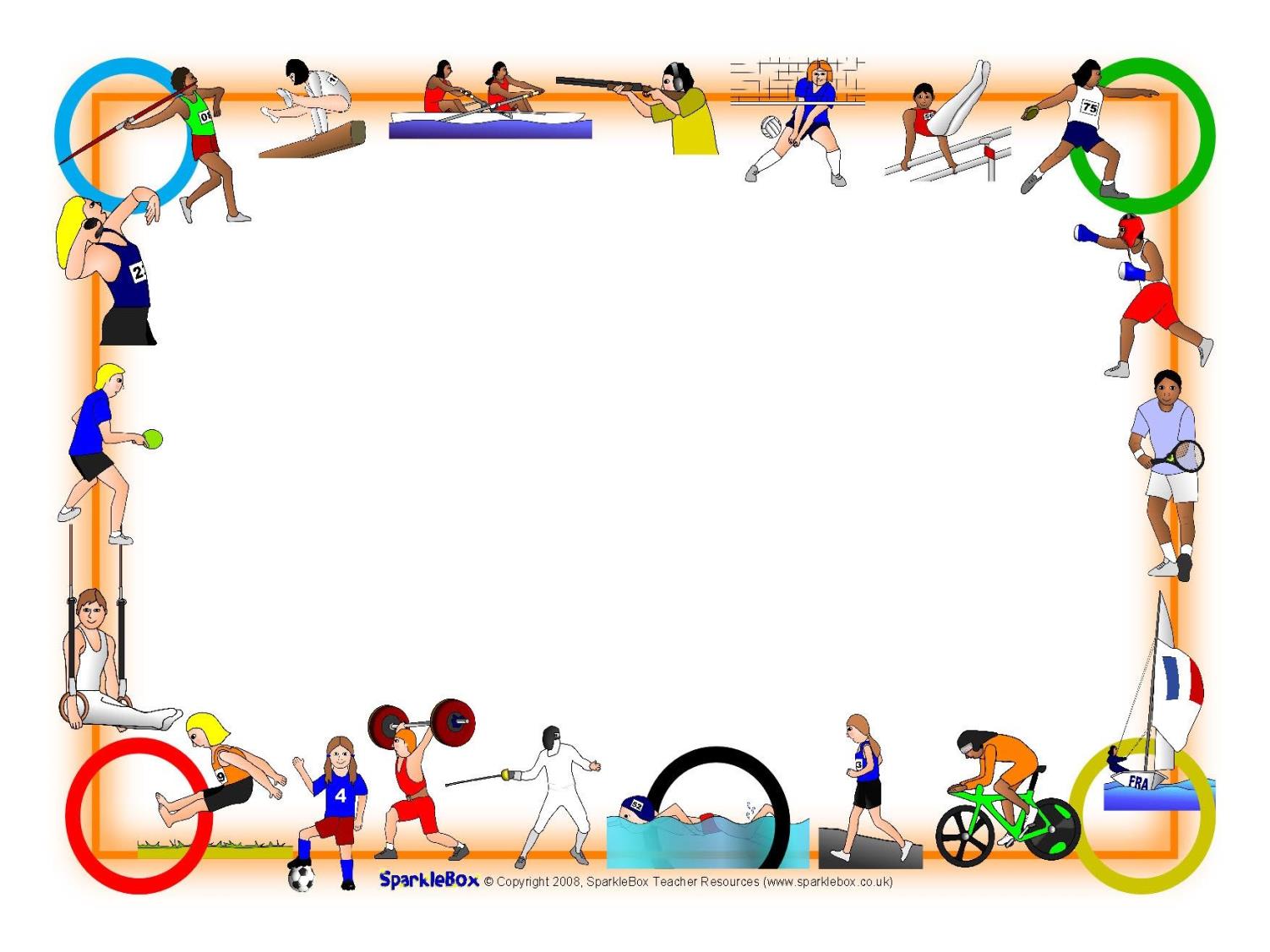 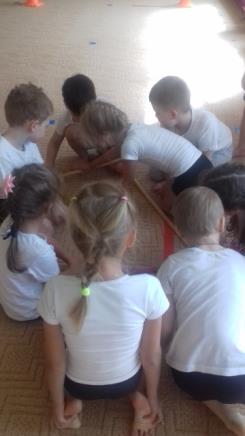 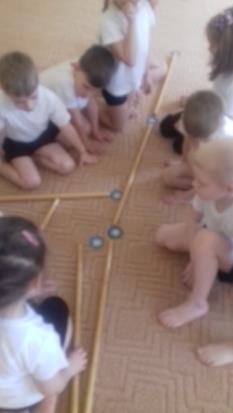 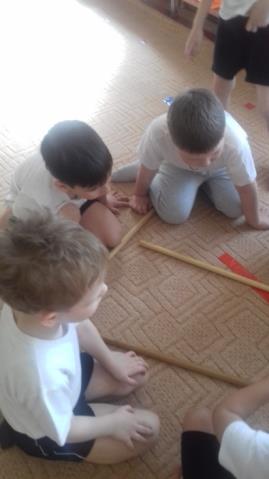 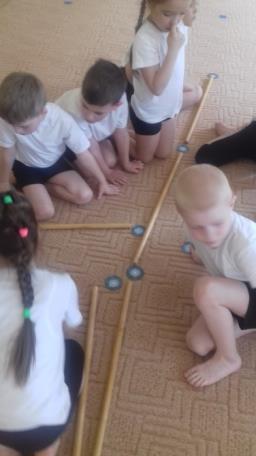 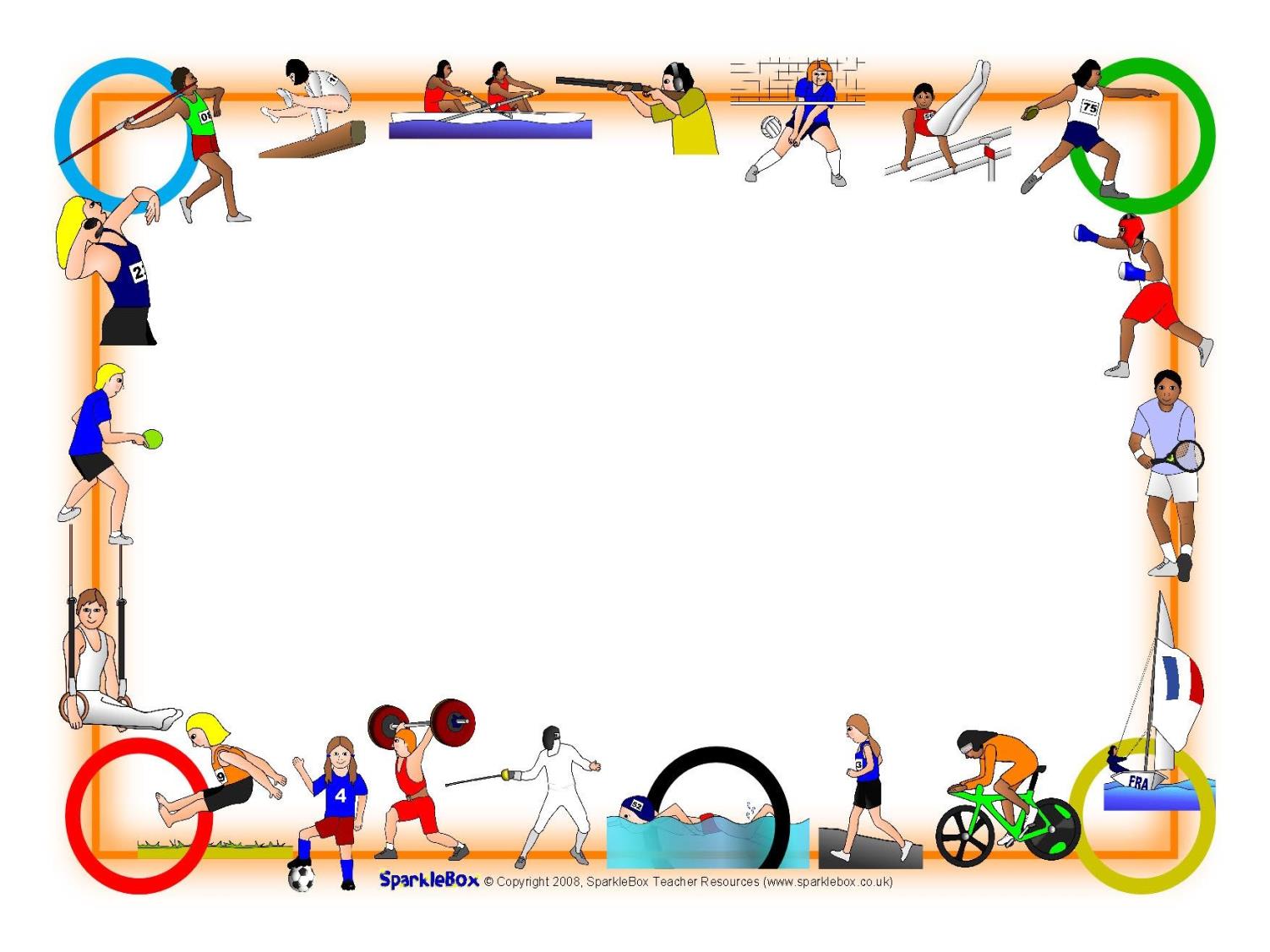 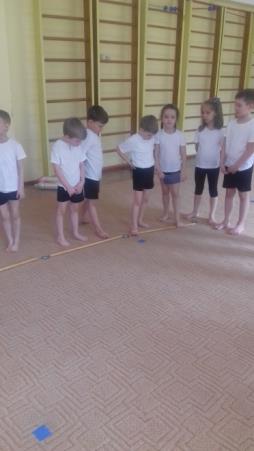 Возвращаться нем пора
Прилетает детвора.
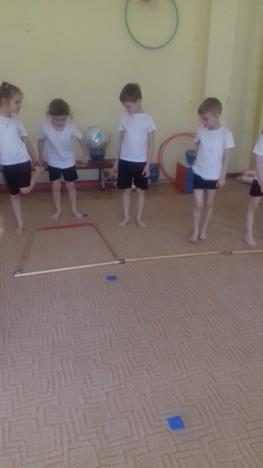 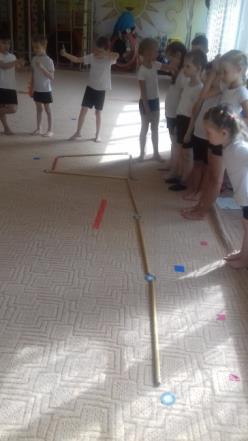 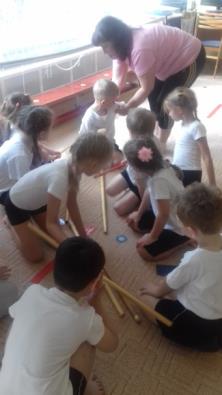 Мы с полета возвратились
И на Землю приземлились!
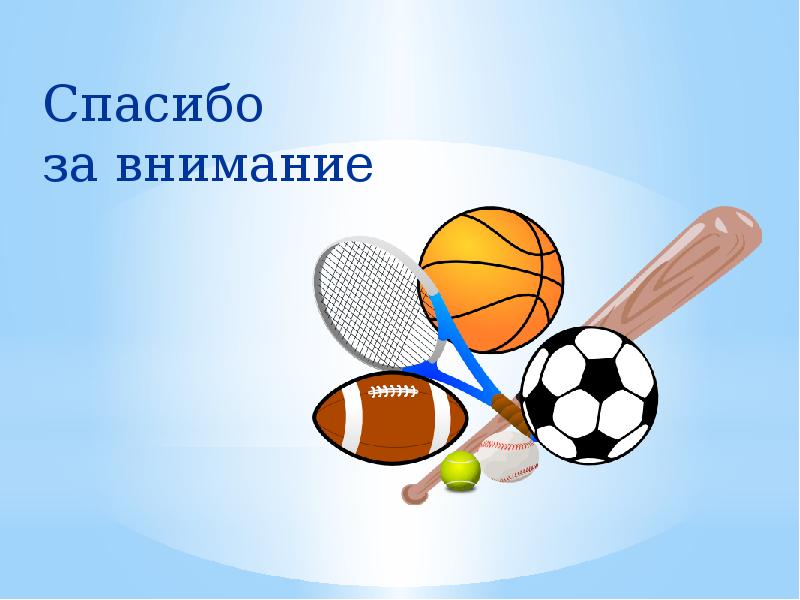